➁
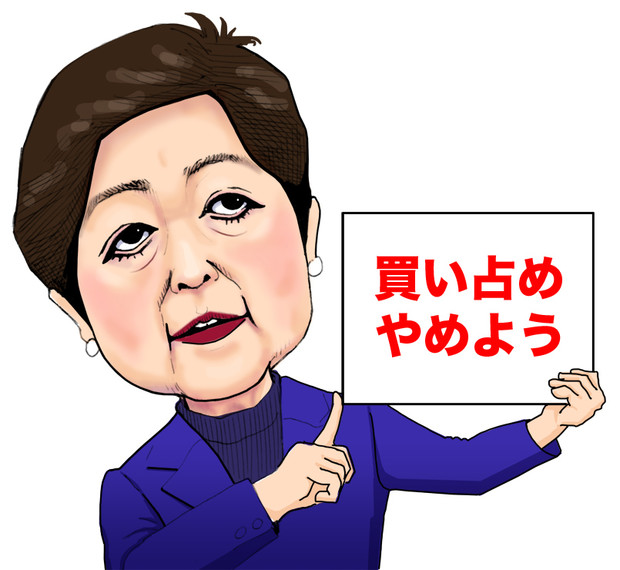 亭主元気でウイルスがいない
Stay Home
お家にいてネ
３つの「密」
を避けて
ください
爆発的な
感染拡大
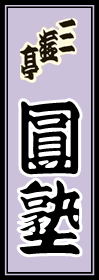 Stay Home